Урок обобщения знаний
по теме :
«Тип Моллюски»
Цель урока: 
Обобщить, систематизировать,
 расширить полученные знания
о важнейших представителях типа Моллюски.
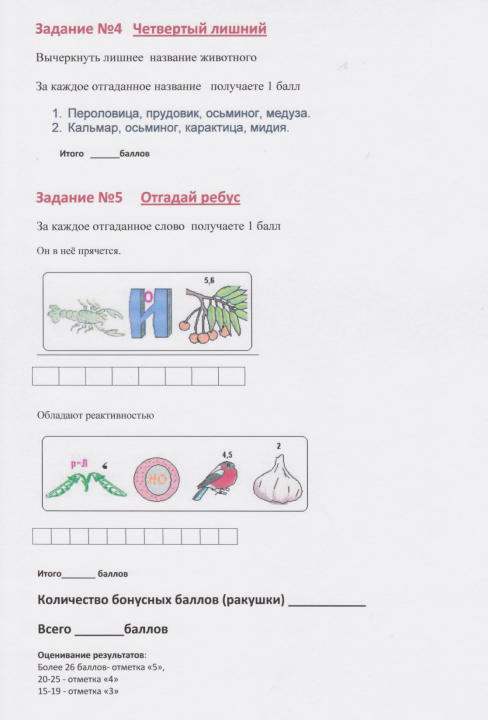 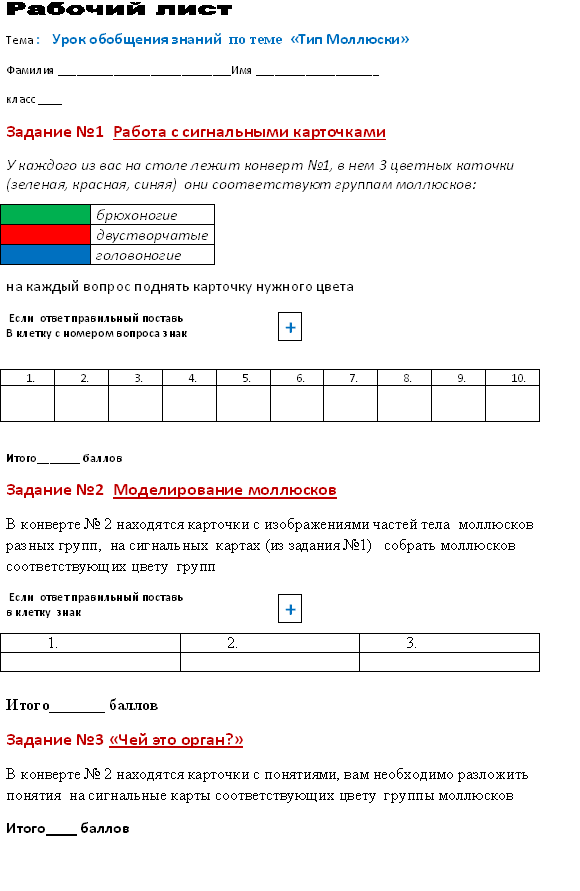 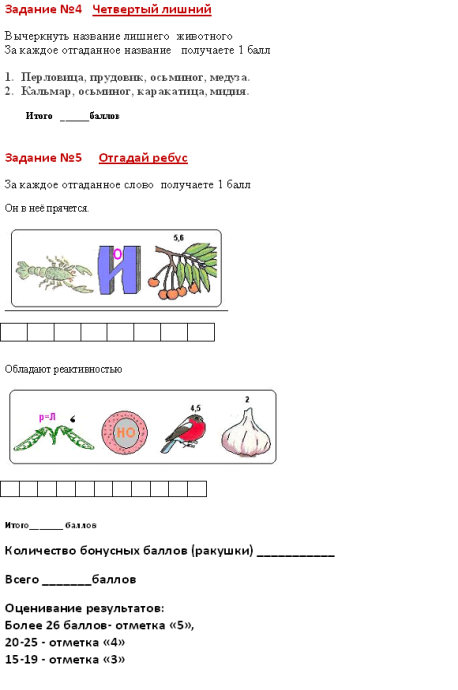 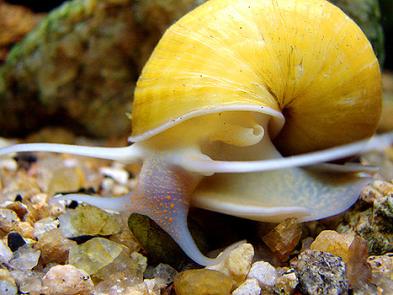 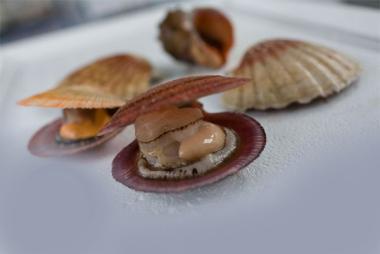 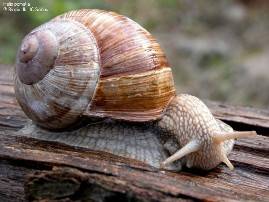 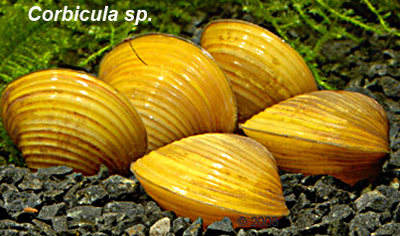 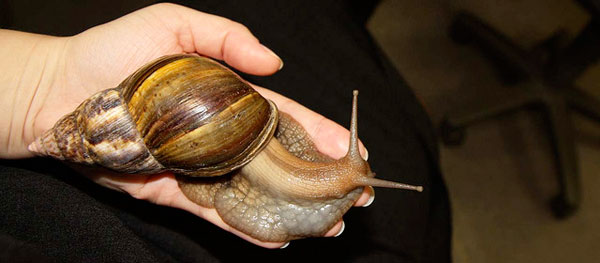 Общие признаки моллюсков
1.Несегментированные животные

  2.Тело делится на голову, 
туловище и ногу

3. Наличие кожной складки - мантии и мантийной полости

4. Наличие раковины

5.Усложнена кровеносная и пищеварительная система
Задание №1  Работа с сигнальными карточками
Если  ответ правильный поставь в клетку с номером вопроса знак
1.Имеют спирально – закрученную раковину
1.Имеют спирально – закрученную раковину
2. Раковина редуцирована
2. Раковина редуцирована
3. На голове расположены 1- 2 пары щупалец и пара глаз
3. На голове расположены 1- 2 пары щупалец и пара глаз
4. Нога превратилась в венец щупалец на голове
4. Нога превратилась в венец щупалец на голове
5. Развит перламутровый слой
5. Развит перламутровый слой
6. Класс наиболее высокоорганизованных 
моллюсков
6. Класс наиболее высокоорганизованных 
моллюсков
7.Двусторонне – симметричные животные
7.Двусторонне – симметричные животные
8. Раковина замыкается мускулами
8. Раковина замыкается мускулами
9. Класс в котором имеются моллюски – 
вредители сельского хозяйства
9. Класс в котором имеются моллюски – 
вредители сельского хозяйства
10. Все представители  класса –хищники
10. Все представители  класса –хищники
1.Тело голое, слизистое
1.Тело голое, слизистое
2. Тело покрыто костными чешуями
2. Тело покрыто костными чешуями
3.Дыхание кожное и легочное
3.Дыхание кожное и легочное
4. Отделы тела:   голова,   туловище,   хвост
4. Отделы тела:   голова,   туловище,   хвост
5. Тело покрыто костными чешуями
5. Тело покрыто костными чешуями
6. Орган чувств – боковая линия
6. Орган чувств – боковая линия
7.Откладывают яйца с большим запасом 
питательных веществ
7.Откладывают яйца с большим запасом 
питательных веществ
8. Глаза снабжены  подвижными веками
8. Глаза снабжены  подвижными веками
9. На пальцах задних конечностей имеются
 плавательные перепонки
9. На пальцах задних конечностей имеются
 плавательные перепонки
10. Дыхание жаберное
10. Дыхание жаберное
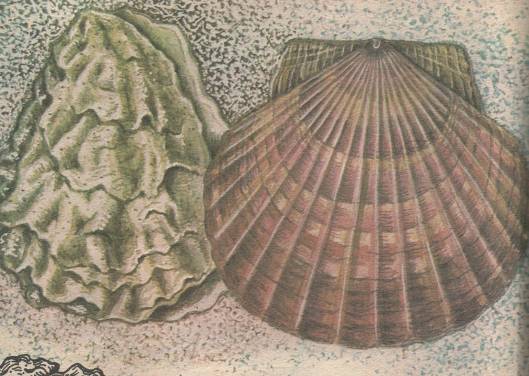 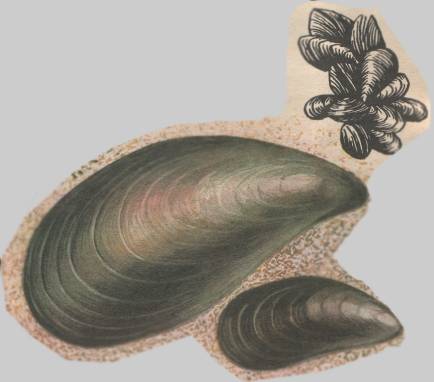 Двустворчатые
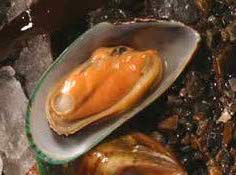 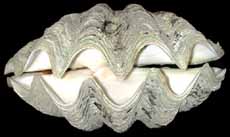 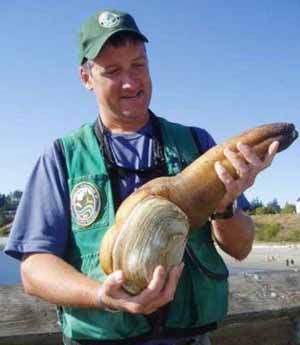 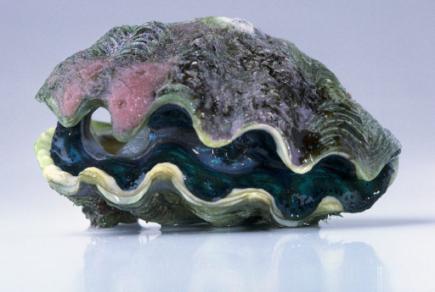 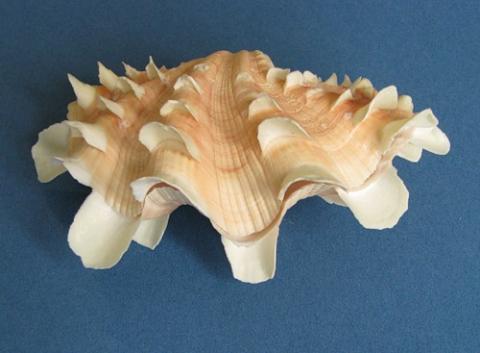 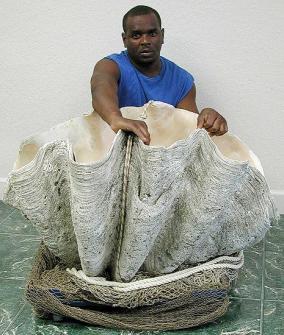 Задание №2 «Моделирование моллюсков»
Брюхоногие
Двустворчатые
Головоногие
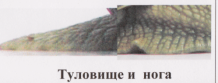 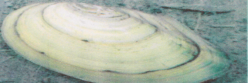 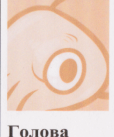 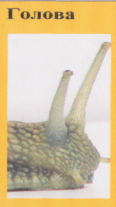 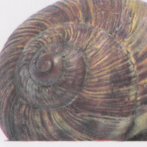 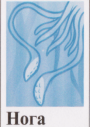 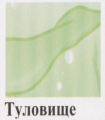 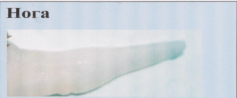 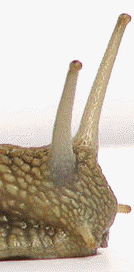 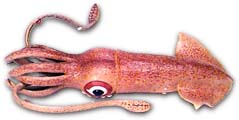 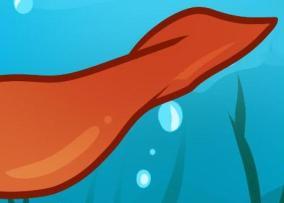 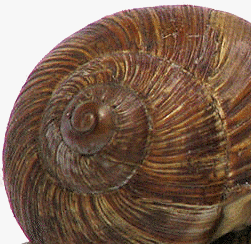 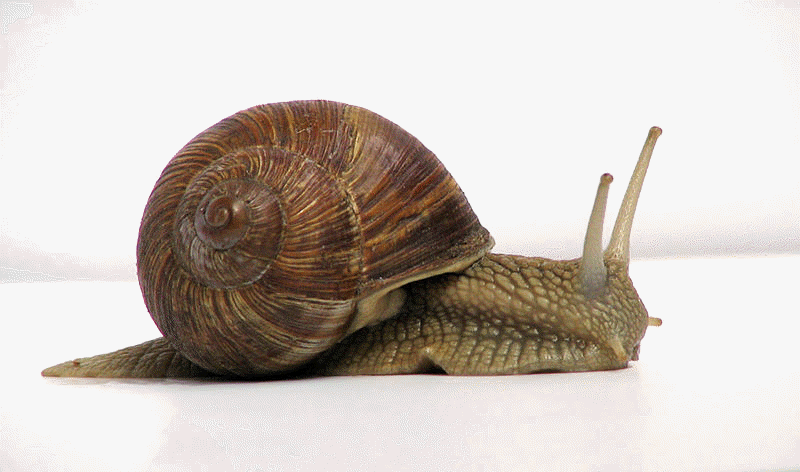 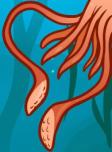 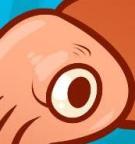 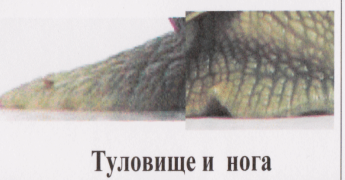 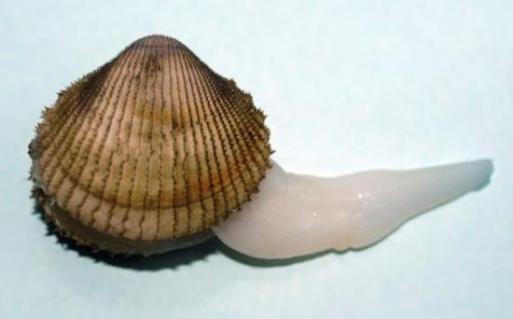 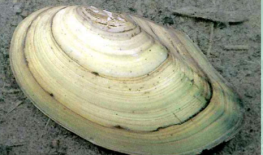 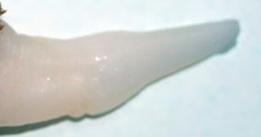 Задание № 3 «Чей это орган?»
Брюхоногие
Двустворчатые
Головоногие
мантия
мантия
мантия
жабры
жабры
Легкое
сердце 2-х камерное
сердце 3-х камерное
сердце 3-х камерное
чернильная 
железа
воронка
сифоны
сифоны
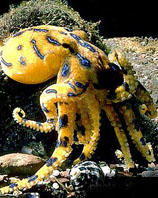 ОСЬМИНОГ
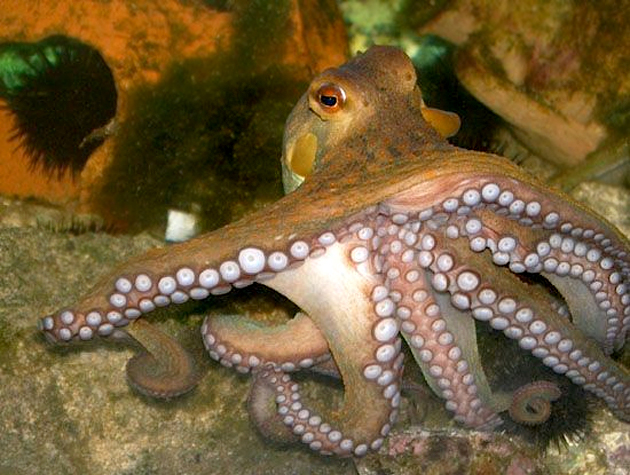 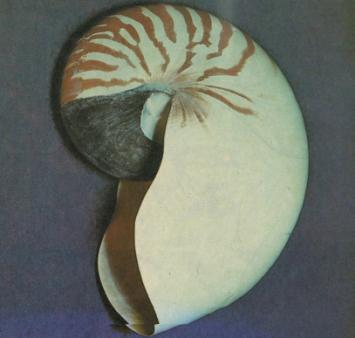 Раковина 
Аргонавта
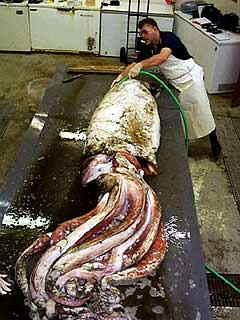 КАЛЬМАР
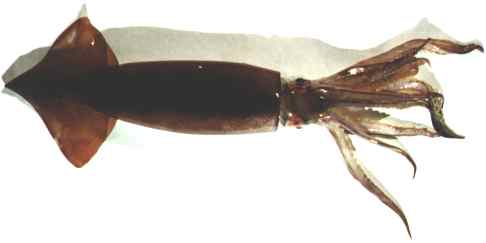 Длина 18-20 м и вес 4 т
Скорость движения 
50-60 км/ч
КАРАКАТИЦА
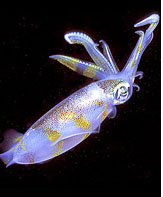 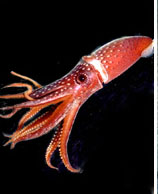 Задание №4   Четвертый лишний
прудовик
осьминог
медуза
Перловица
каракатица
осьминог
мидия
Кальмар
Вариант 1
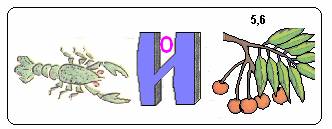 Он в неё прячется.
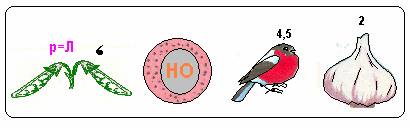 Обладают реактивностью
Вариант 2
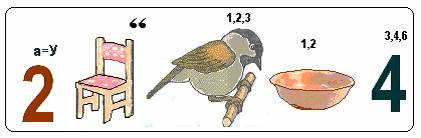 Имеющие две половинки
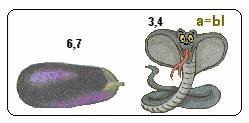 Помогают дышать у водных
Оценивание результатов: 
Более 26 баллов- отметка «5»,  
20-25 - отметка «4»
15-19 - отметка «3»
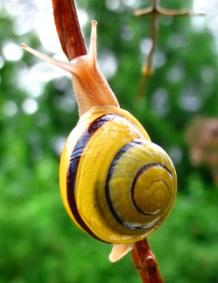 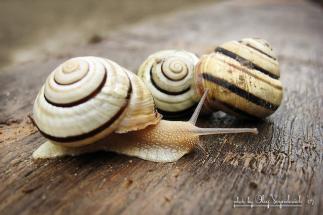 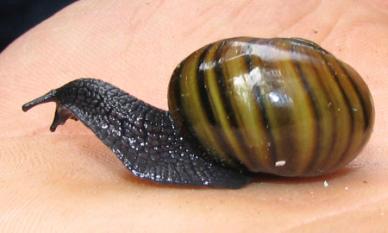 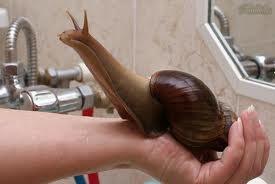